Dicroísmo circular vibracional.
Caracterização de Biomoléculas - BBM5007
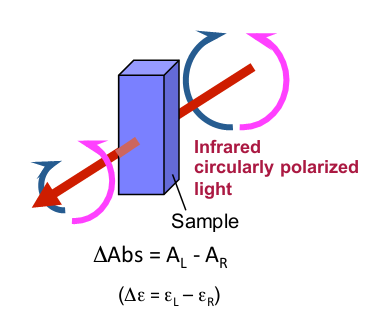 Vibrational circular dichroism
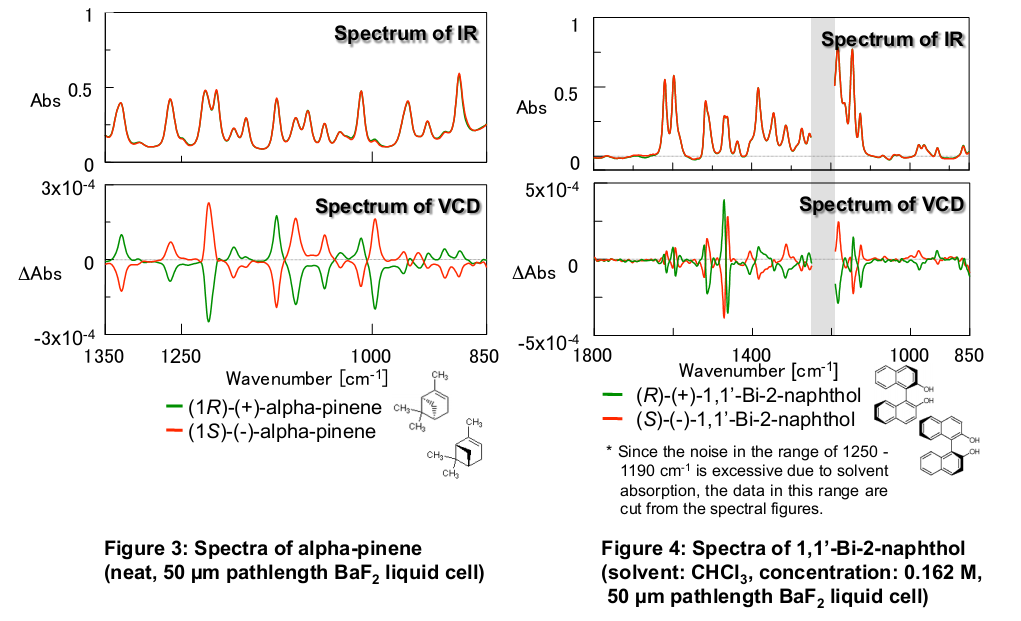 http://www.jascoinc.com/docs/application-notes/VCDAppNote52011.pdf
Dicroísmo Circular Vibracional (VCD, Vibrational Circular Dichroism)
Benefício:
grande número de transições relativamente localizadas
Propriedade intrínseca do estado fundamental
Custo:
Intensidade mais baixa (quantidades maiores de amostra)
Maior dependência do solvente
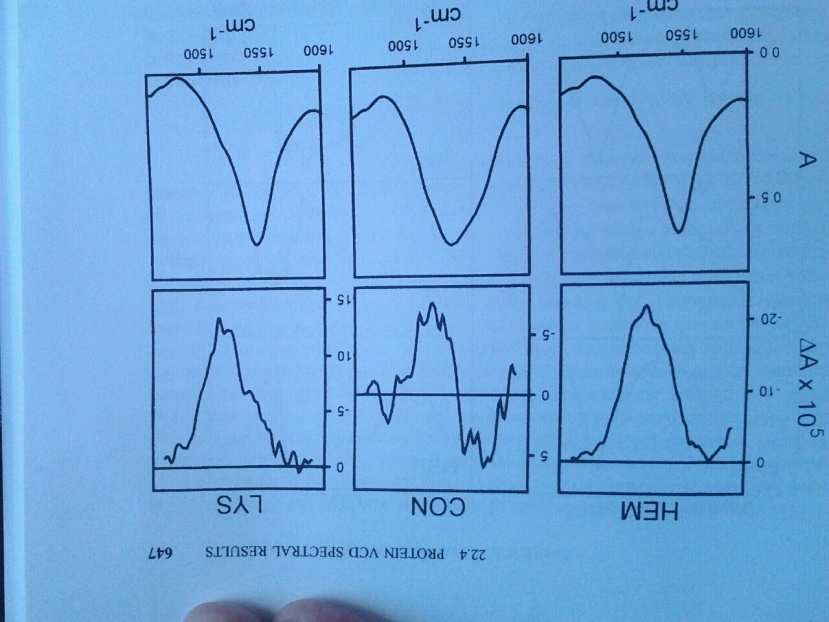 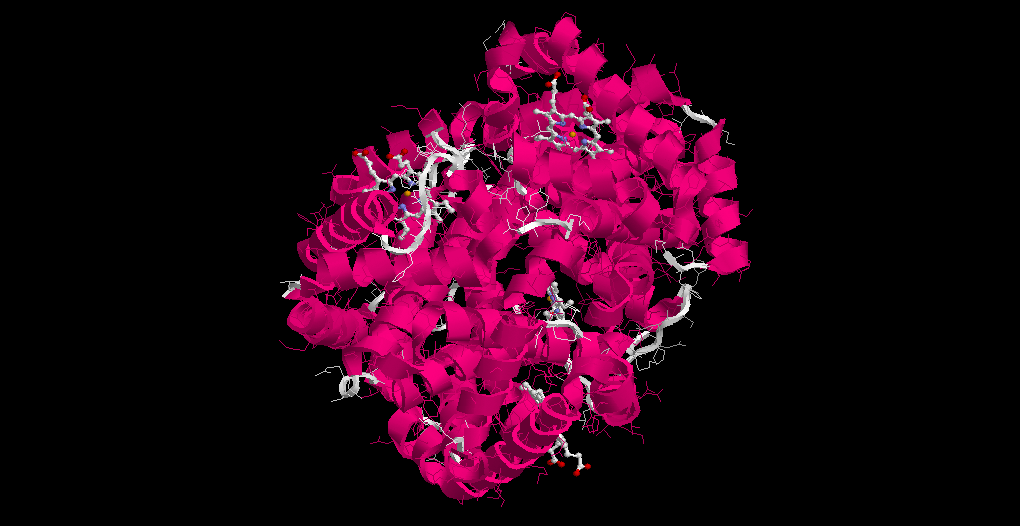 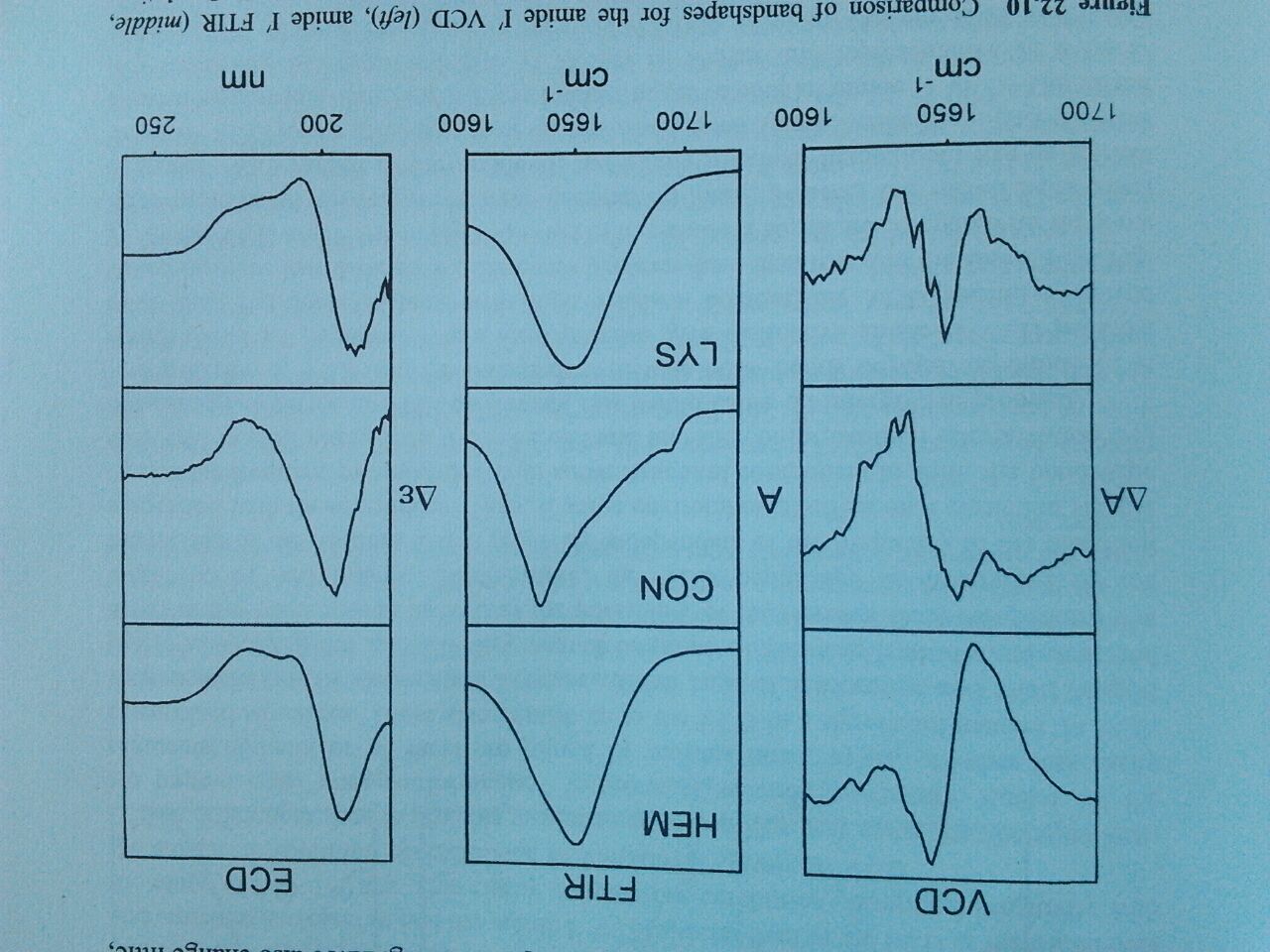 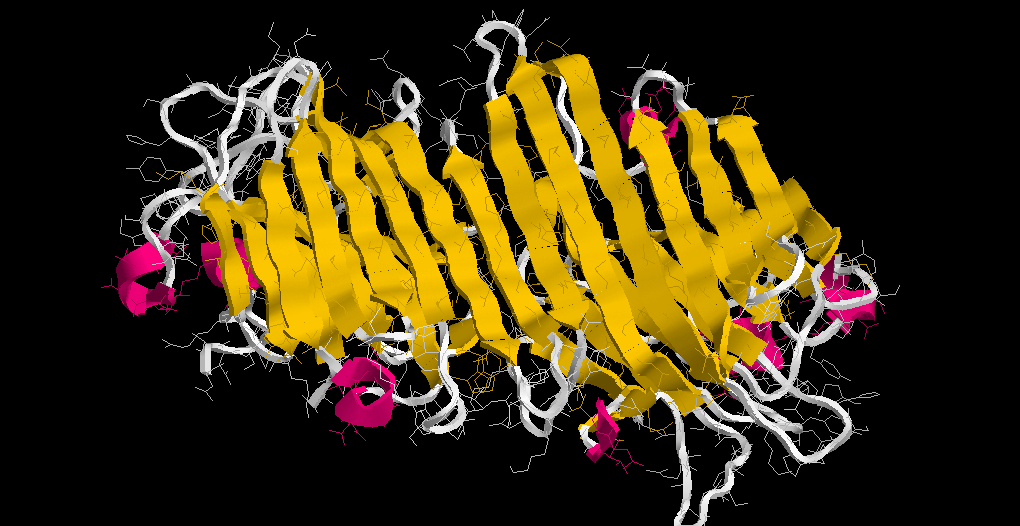 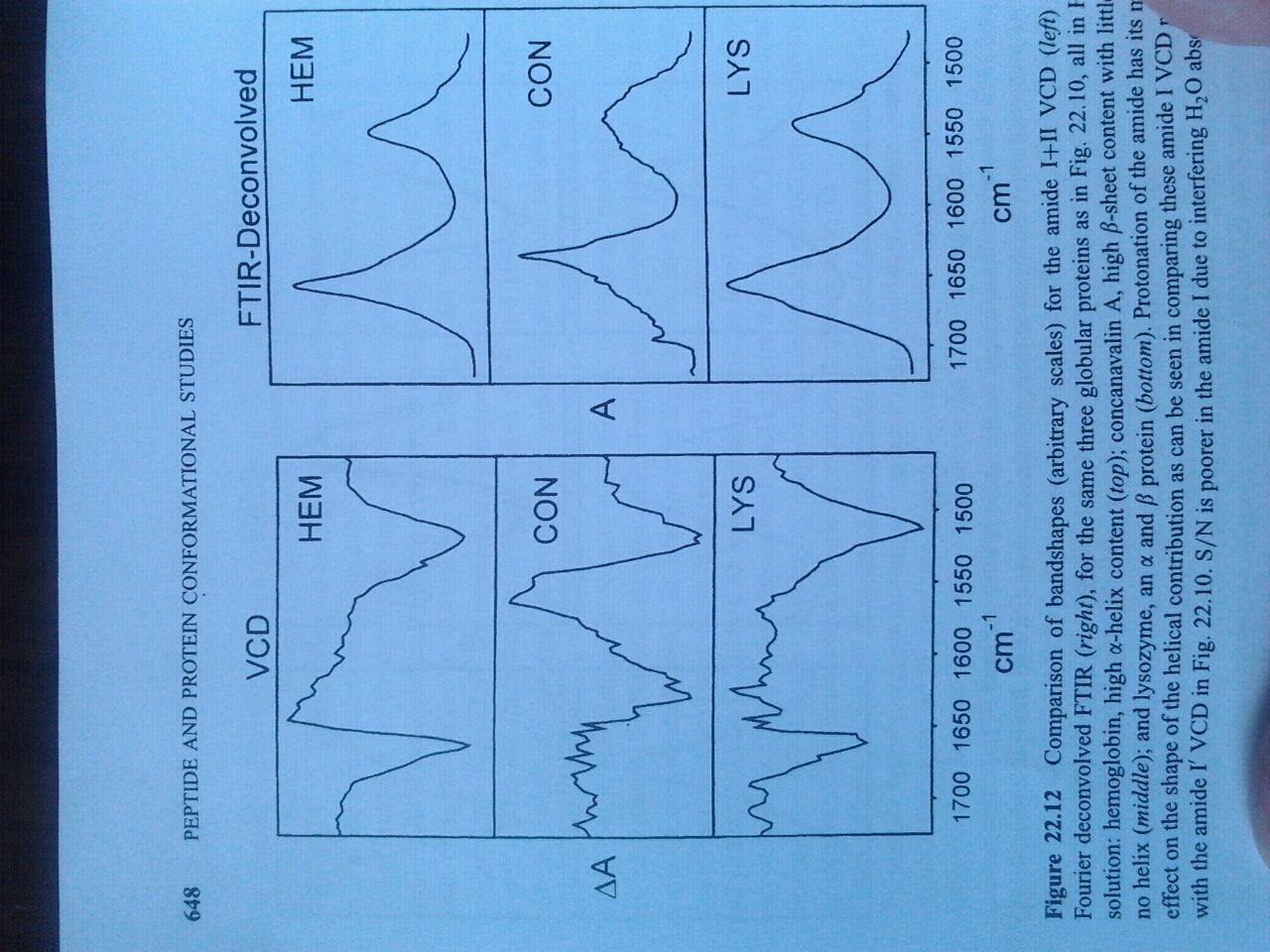 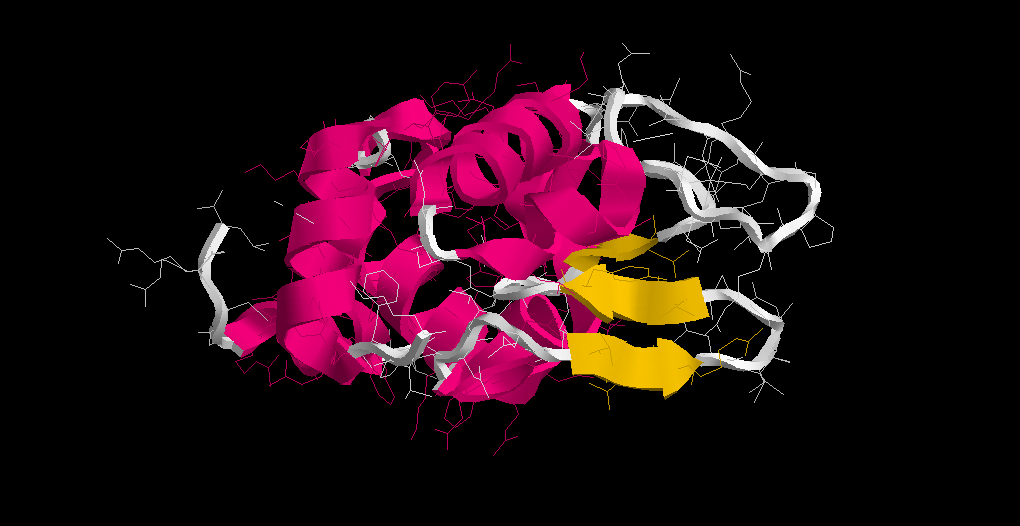 3
Dicroísmo Circular Magnético (MCD, Magnetic Circular Dichroism )
Absorção diferencial  da luz polarizada num  forte campo magnético longitudinal  (orientado paralelamente ao eixo de propagação da luz) externo (fixo ou variável) 

A perturbação do campo  modifica as propriedades eletrônicas do estado excitado (como a degenerescência dos níveis p , transições d-d nos metais e transferência de carga)
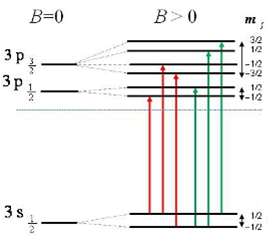 Mapeamento de estrutura de sítio ativo em metaloproteinas
4
Seward et al. 2005.
[Speaker Notes: Para danificar DNA 1miliT. Resposta biologica 1microTesla. Terra: alguns microT]